A
B
SSEA4  Nanog TRA-1-60 Oct4  TRA-1-81 SOX2
Colony
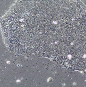 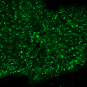 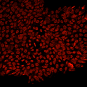 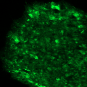 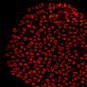 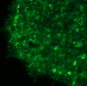 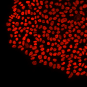 iPSC-4
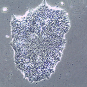 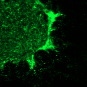 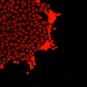 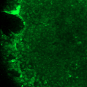 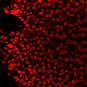 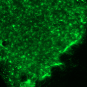 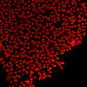 iPSC-5
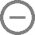 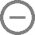 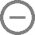 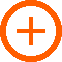 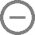 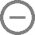 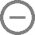 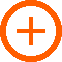 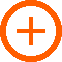 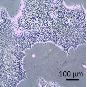 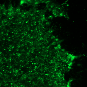 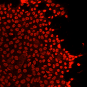 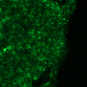 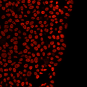 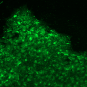 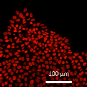 iPSC-6
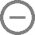 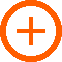 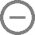 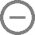 D
iPSC-4                     iPSC-5                     iPSC-6
C
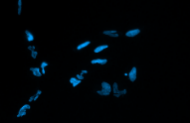 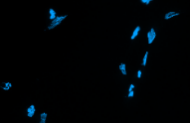 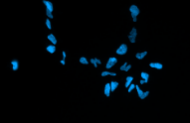 SOX17  Hoechst
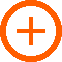 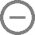 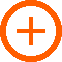 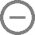 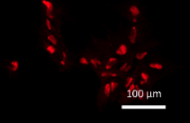 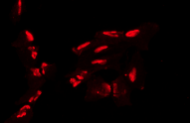 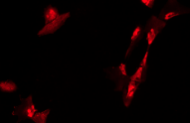 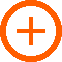 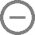 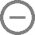 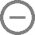 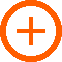 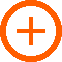 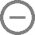